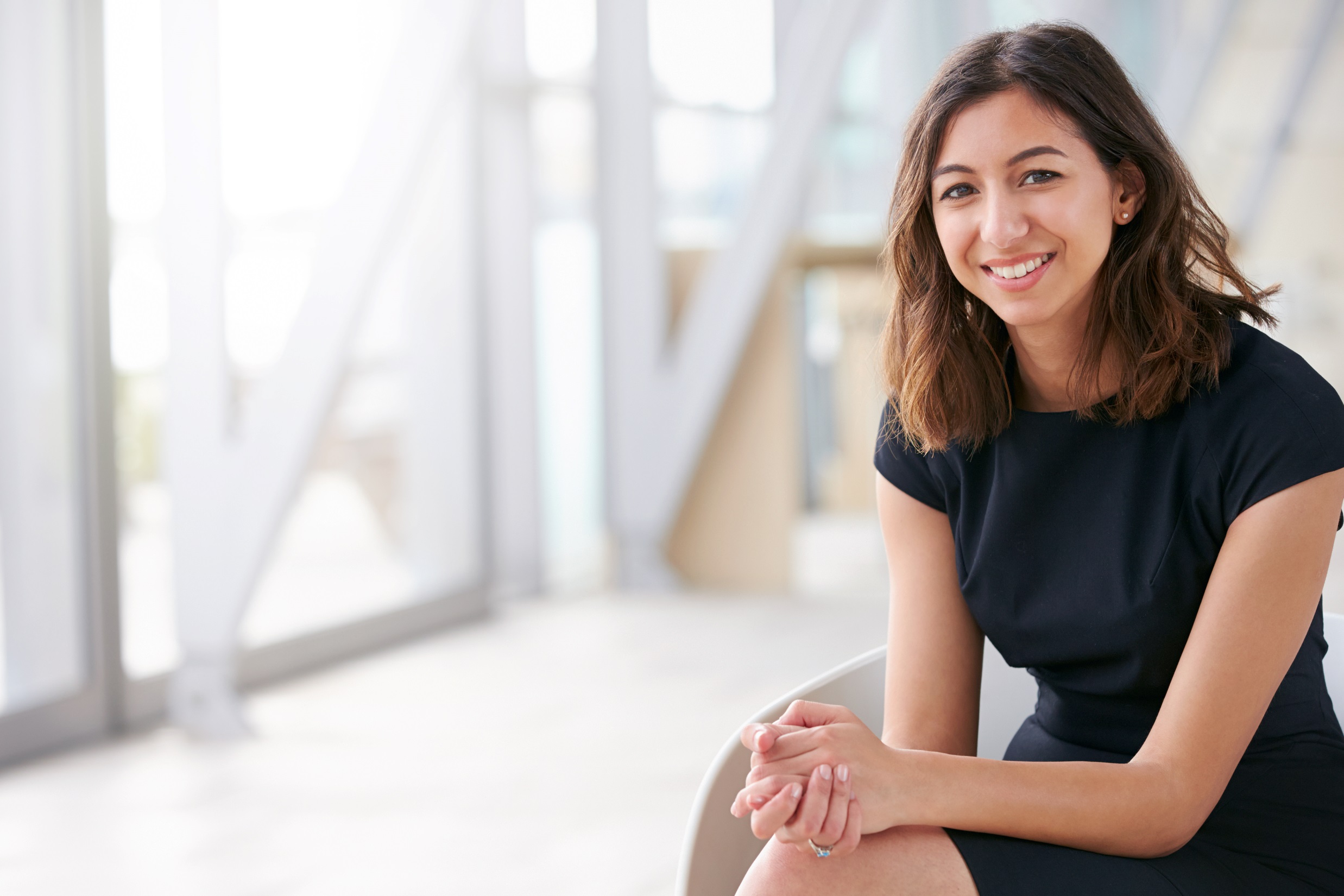 How we supportWindmill Care Ltd18 September 2019Claire Munt
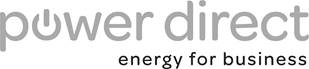 [Speaker Notes: Thank you, Richard.

We became a commercial partner with Care and Support West two years ago so that we could support its members with all their energy needs. 

In fact, more than half of our customers work within the care industry like yourselves.]
Our aim
We help our clients make sensible energy choices, without any fuss!
[Speaker Notes: Our aim is to minimise our clients’ expenditure on energy, while ensuring the contract and supply suit their needs.]
Our partnership with Windmill Care Limited
1
Assess
2
Plan
3
Manage
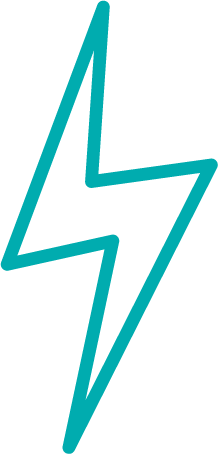 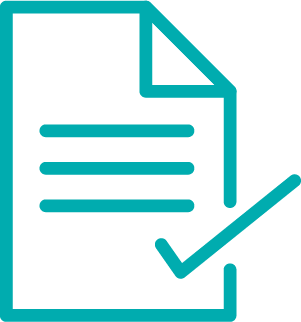 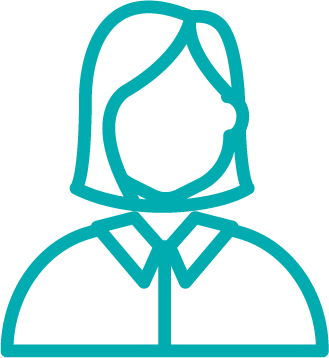 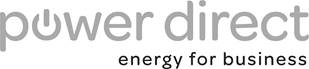 [Speaker Notes: We have supported the Windmill Care group since April 2018 when we secured new gas and electricity contracts for the care homes. 

We undertook a review of the business’s energy usage and made a plan that considered the most appropriate contracts.

Today, we provide our bill validation services to the group, where we check all of Windmill Care’s energy bills and take care of any discrepancies ahead of payment. 

We have supported Windmill Care with meter exchanges and repairs, liaising with suppliers, meter operators and the distribution network to ensure all the work is completed efficiently. 

We spend the time needed to resolve any queries with suppliers. And we keep abreast of any industry regulation and legislation that Windmill Care may be impacted by and provide guidance and support for compliance. 

The last of these services is perhaps where we have added the most value for Windmill Care during our relationship. We uncovered a billing issue relating to the roll out of a new legislation. We took it up with the supplier to a very successful resolution as our brief video will demonstrate…]
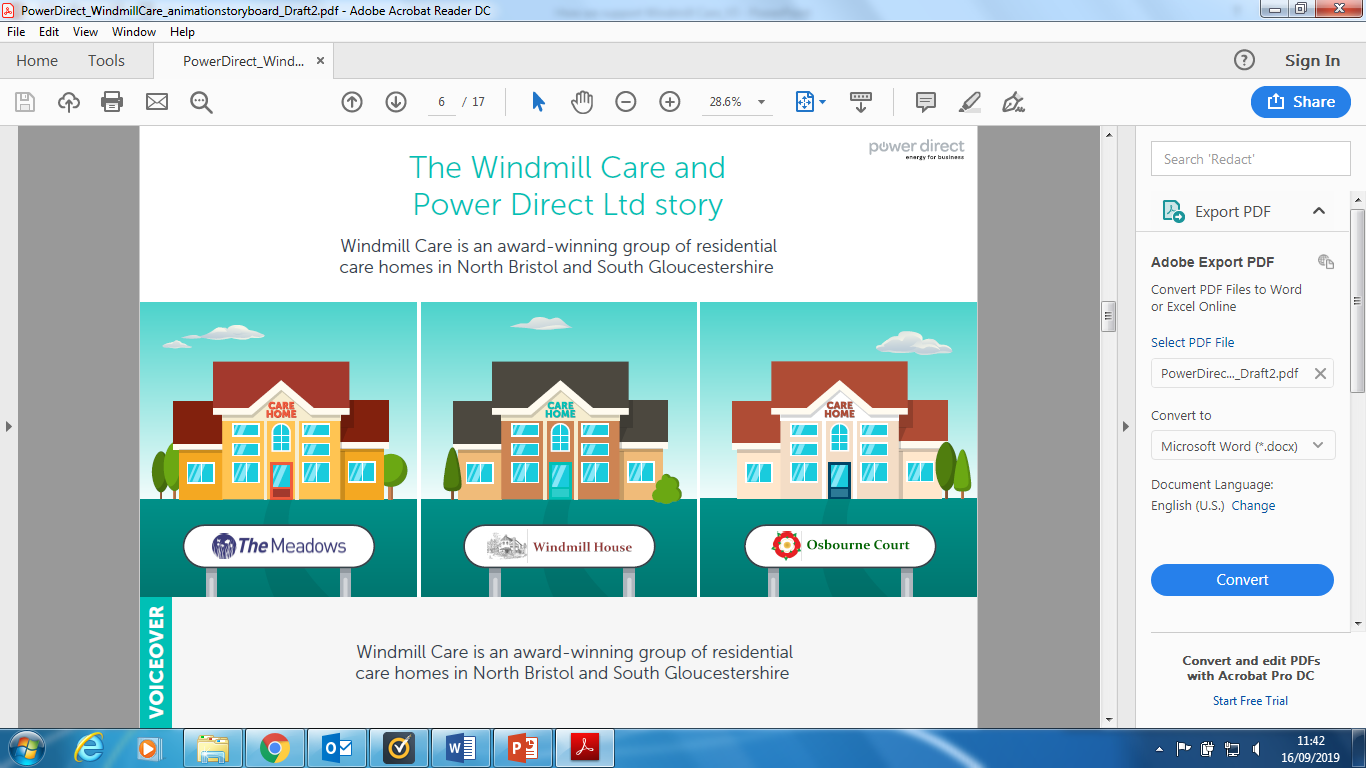 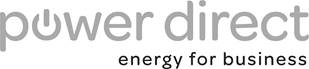 The future
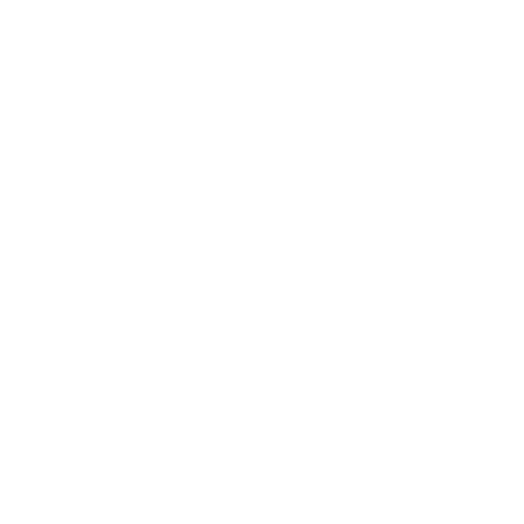 Continued partnership that drives positive results

Group buying to achieve competitive prices
[Speaker Notes: We will continue to support Richard and his team with all their energy needs, providing all the advice and guidance needed to make the best energy decisions for the business. 

We are currently gathering participants for our next buying group of which Windmill Care will be a part. This is our unique proposition that brings businesses together to purchase their energy.  It drives down energy prices because our chosen suppliers compete for the business of the group’s collective energy consumption. Speak to us if you would like to learn more.]
Talk to us
www.powerdirectltd.com
Come and visit us on our stand today, or start a conversation withus at:
info@powerdirectltd.com
0333 1234 313
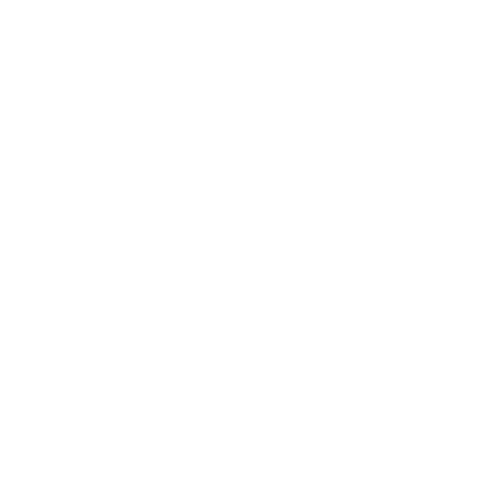 45,000
£
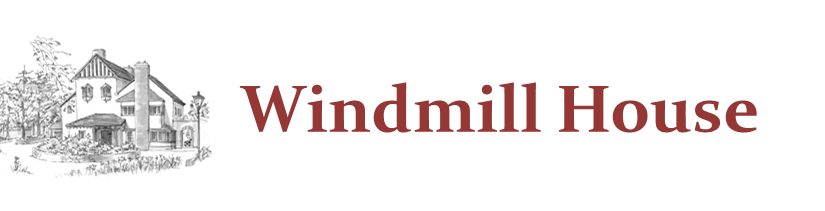 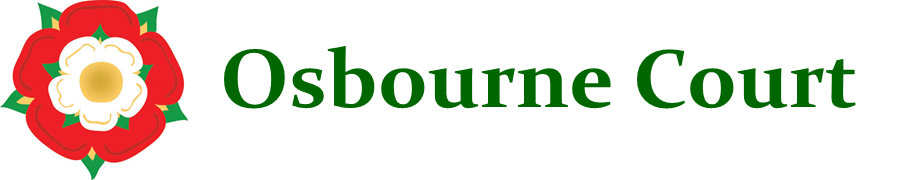 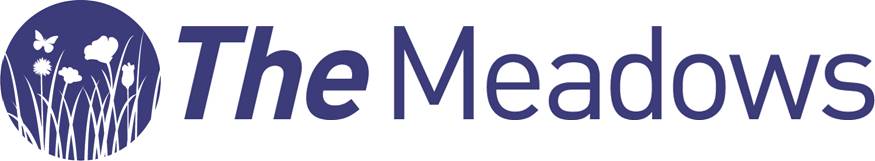